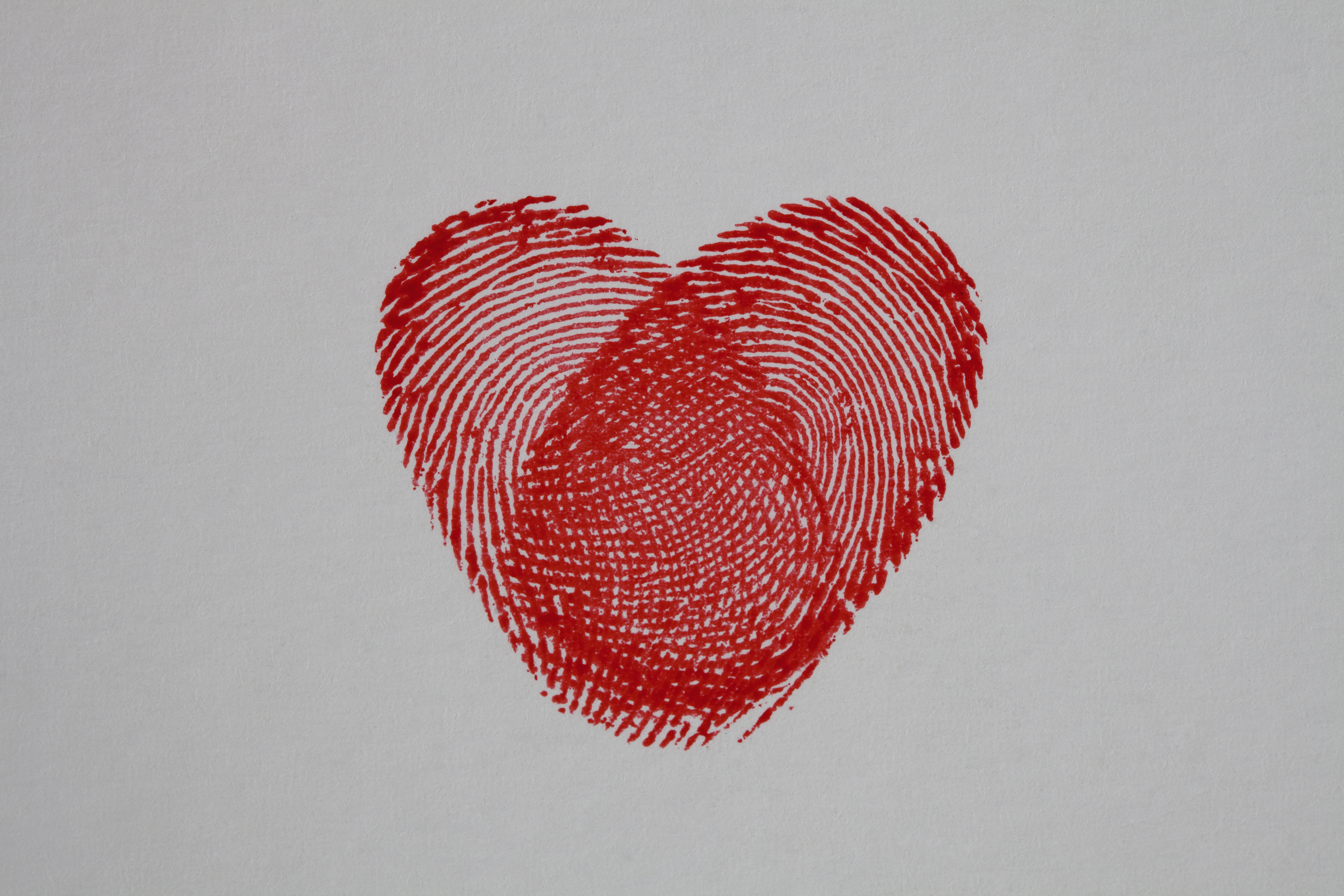 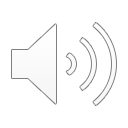 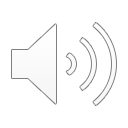 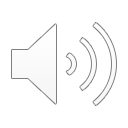 Songs über das Thema Liebe
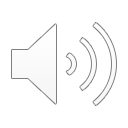 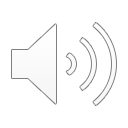 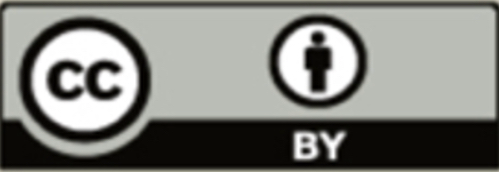 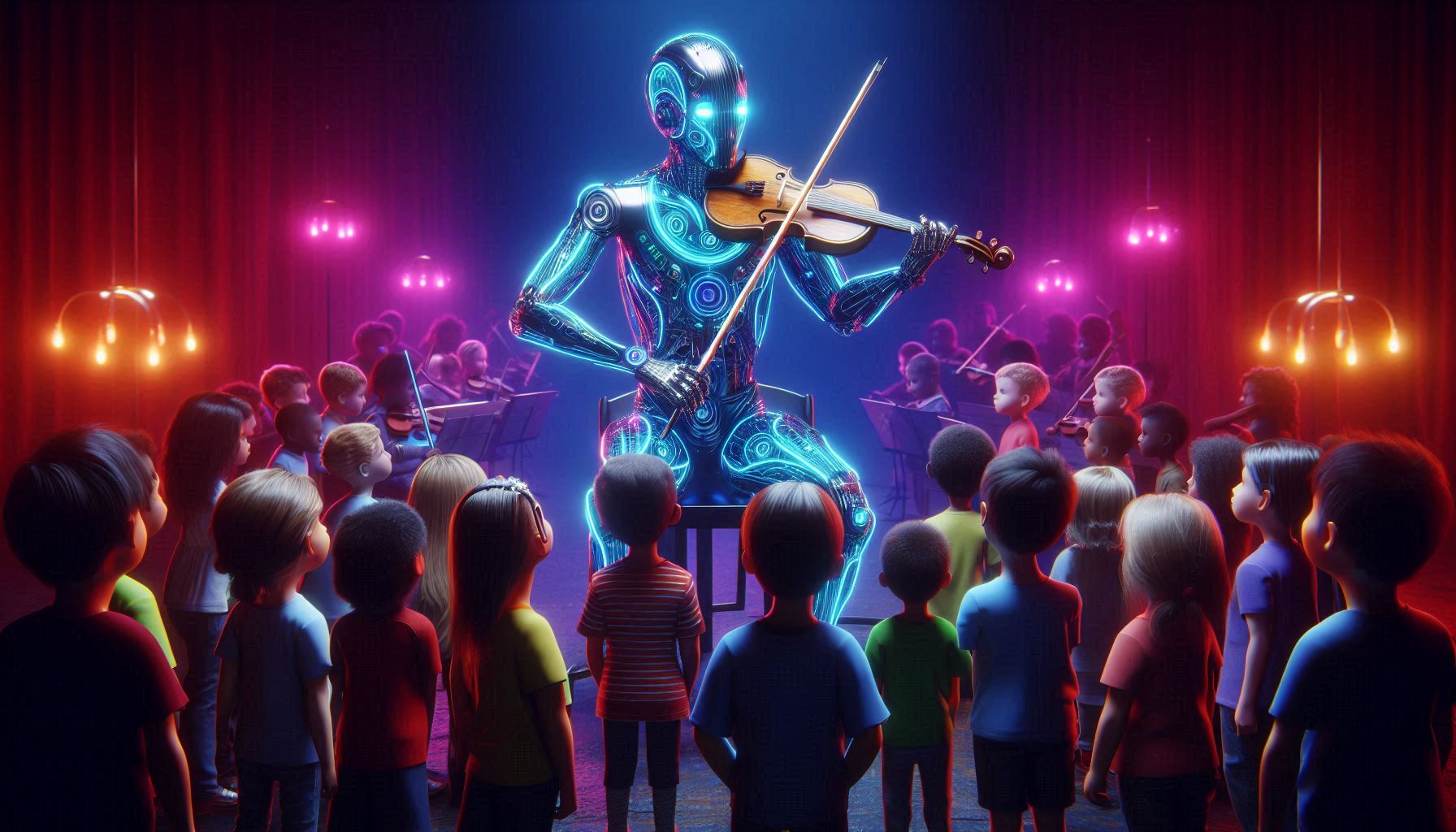 Künstliche Intelligenz Kann vollwertige Songs erstellen
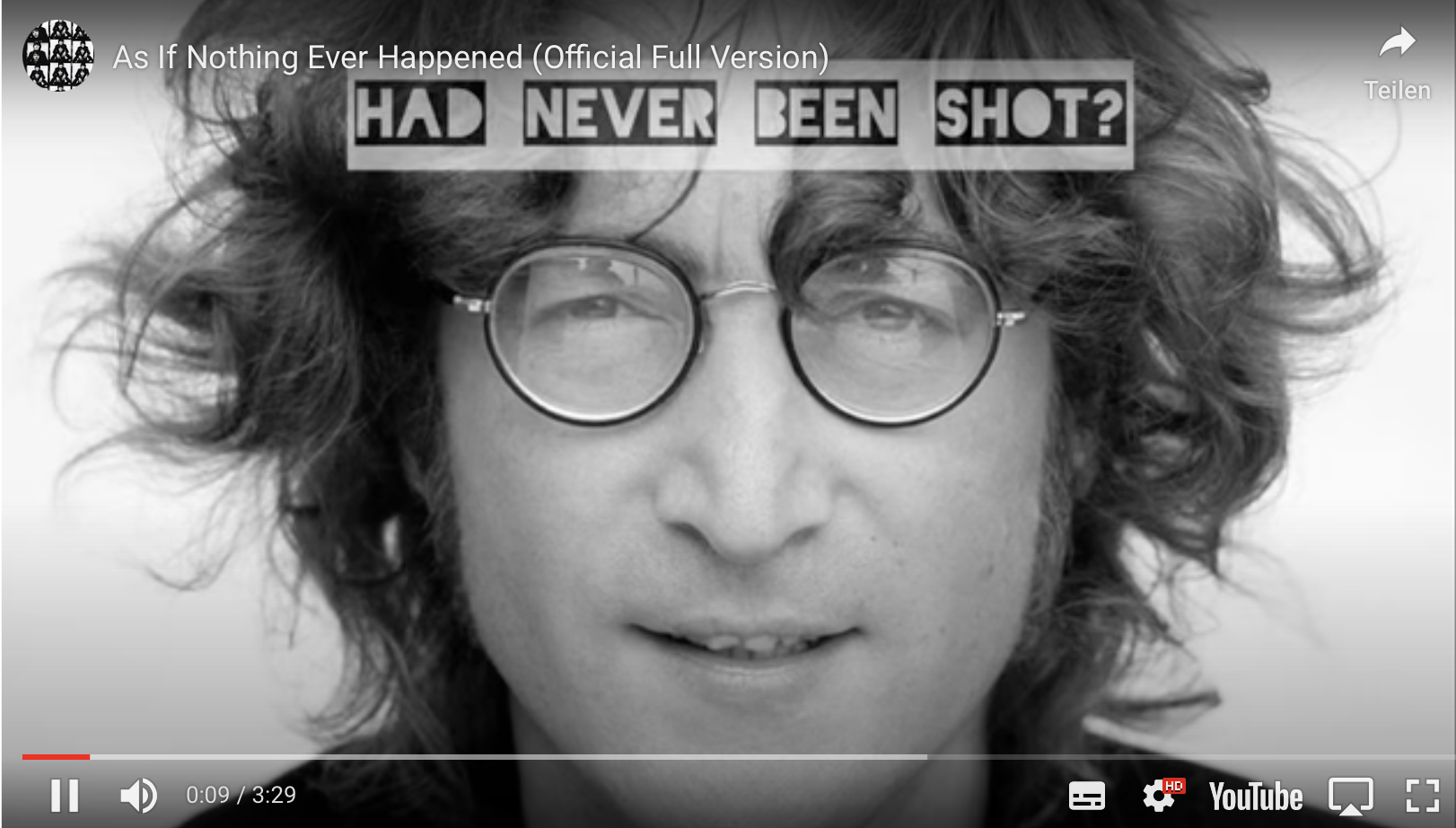 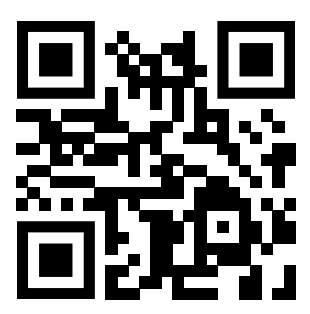 https://youtu.be/XJ469FeWoqM
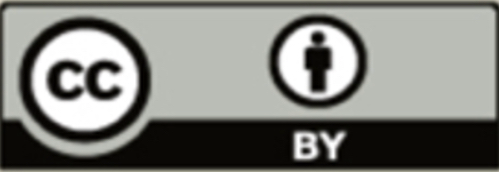 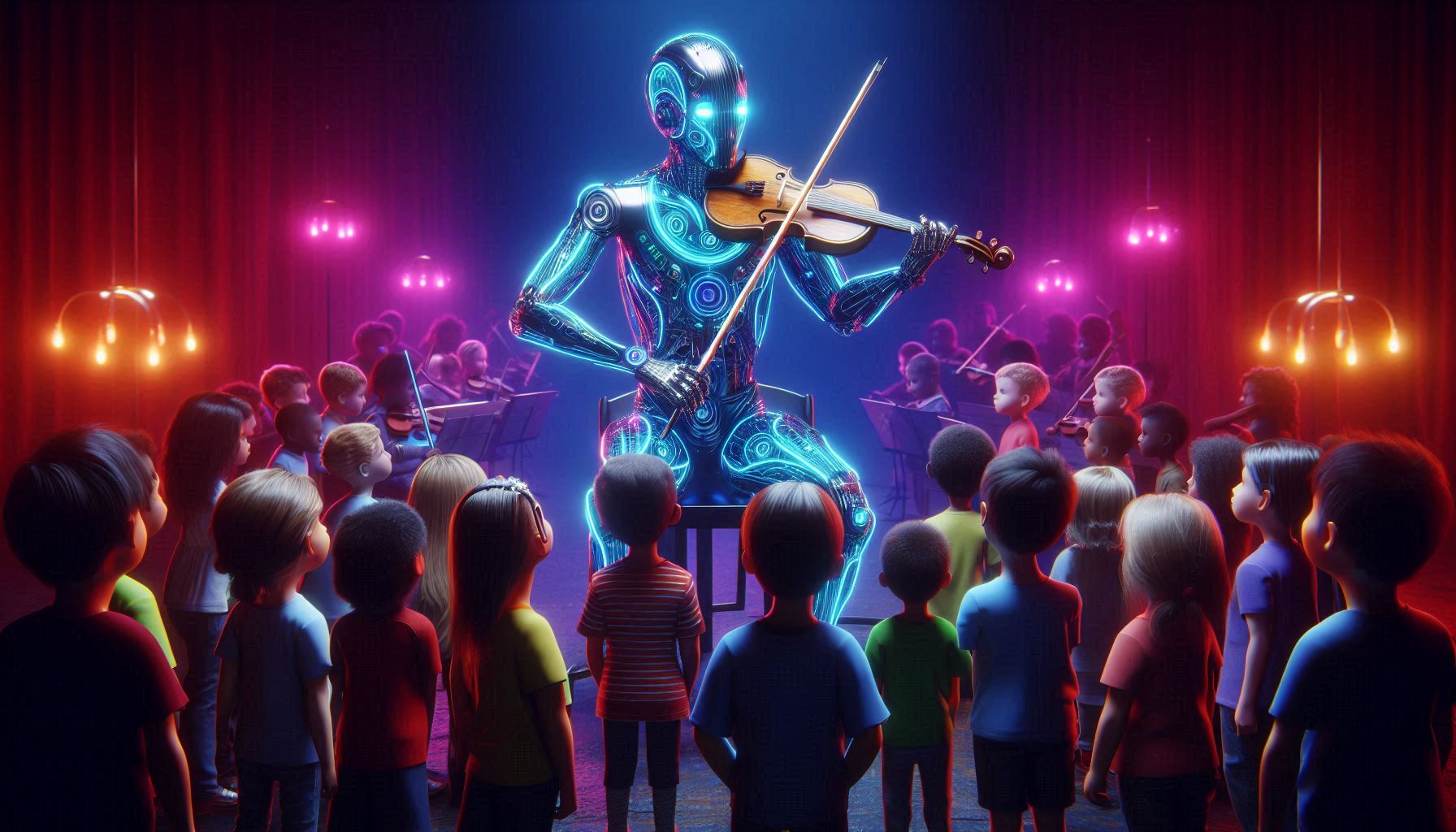 KI-Hits: Wie kÜnstliche Intelligenz Musik produziert
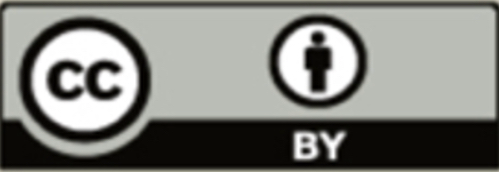 Recherche-Aufgabe
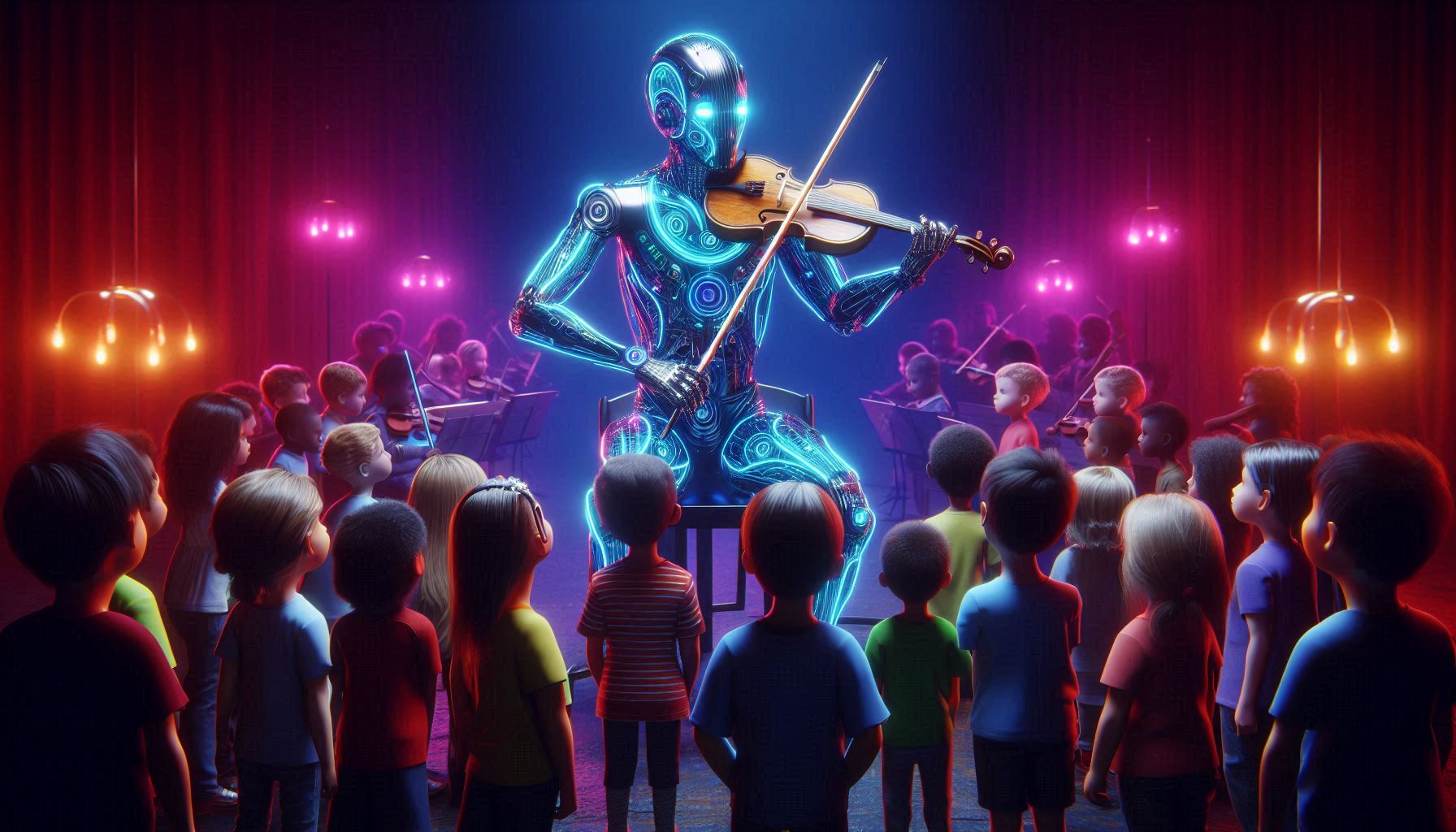 1. Auf welche Weise wird KI in der Musikproduktion eingesetzt?
2. Welche Nachteile hat die Nutzung von KI für die Musikproduktion?
Recherche-Links:
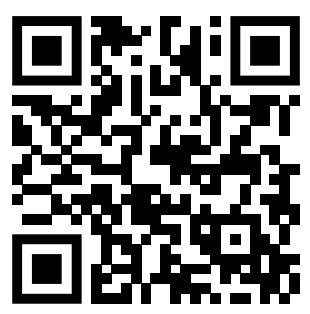 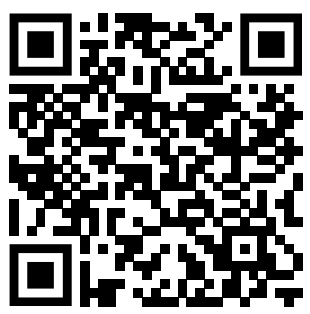 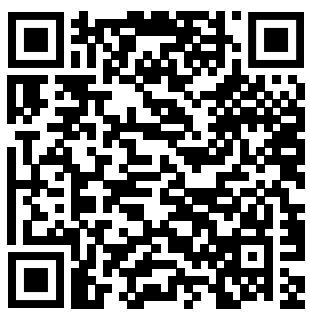 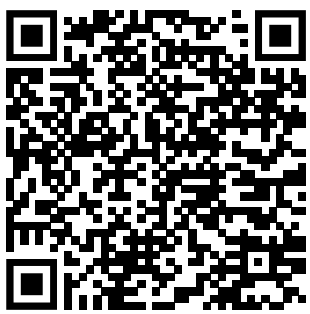 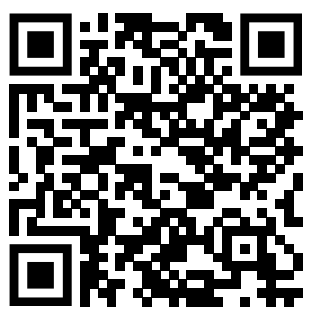 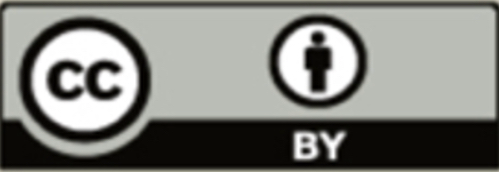 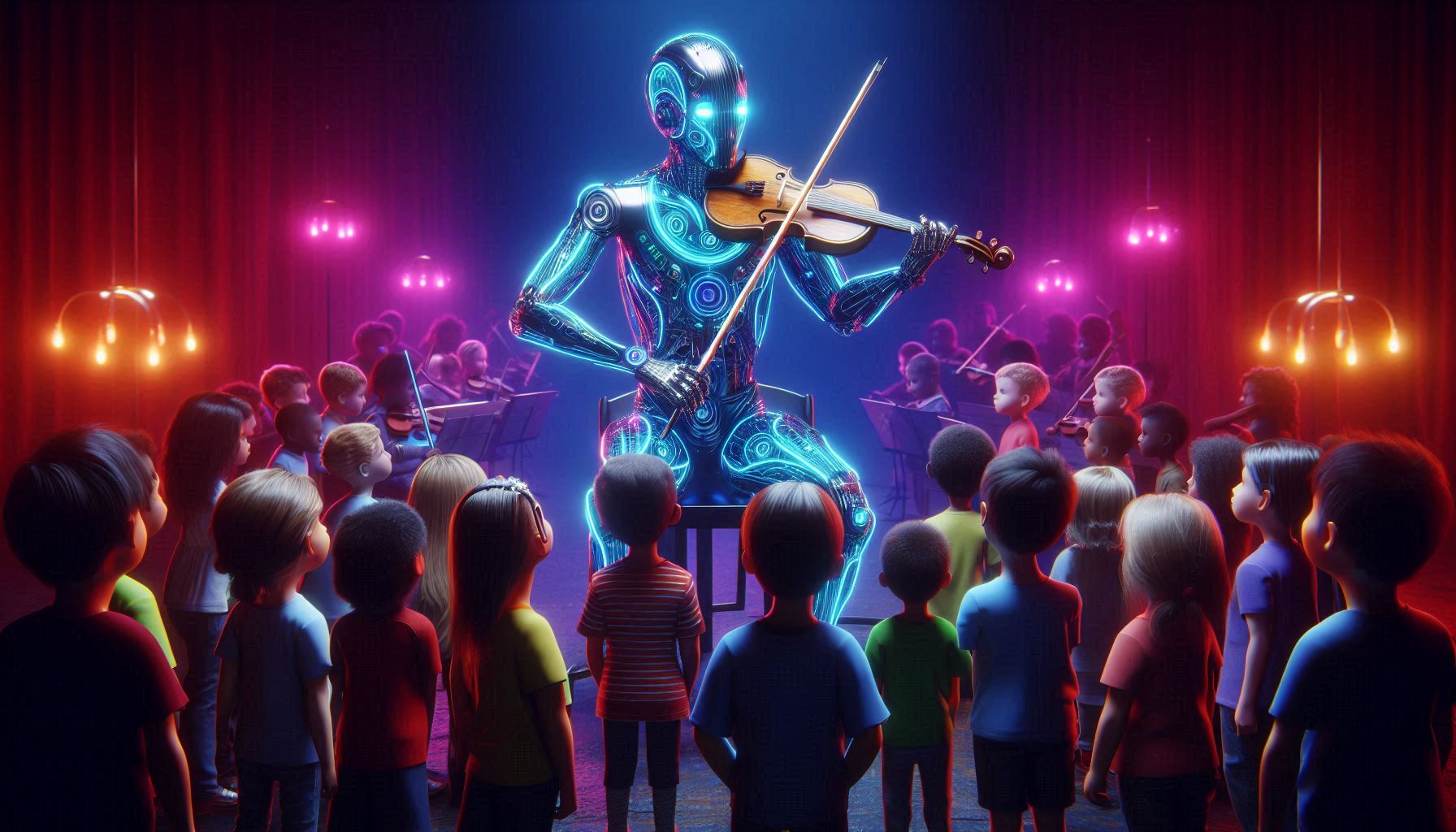 1. Auf welche Weise wird KI in der Musikproduktion eingesetzt?
2. Welche Nachteile hat die Nutzung von KI für die Musikproduktion?
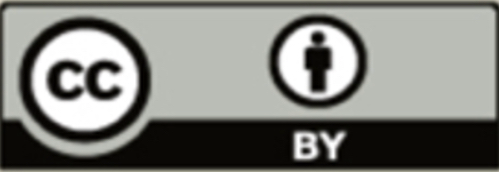 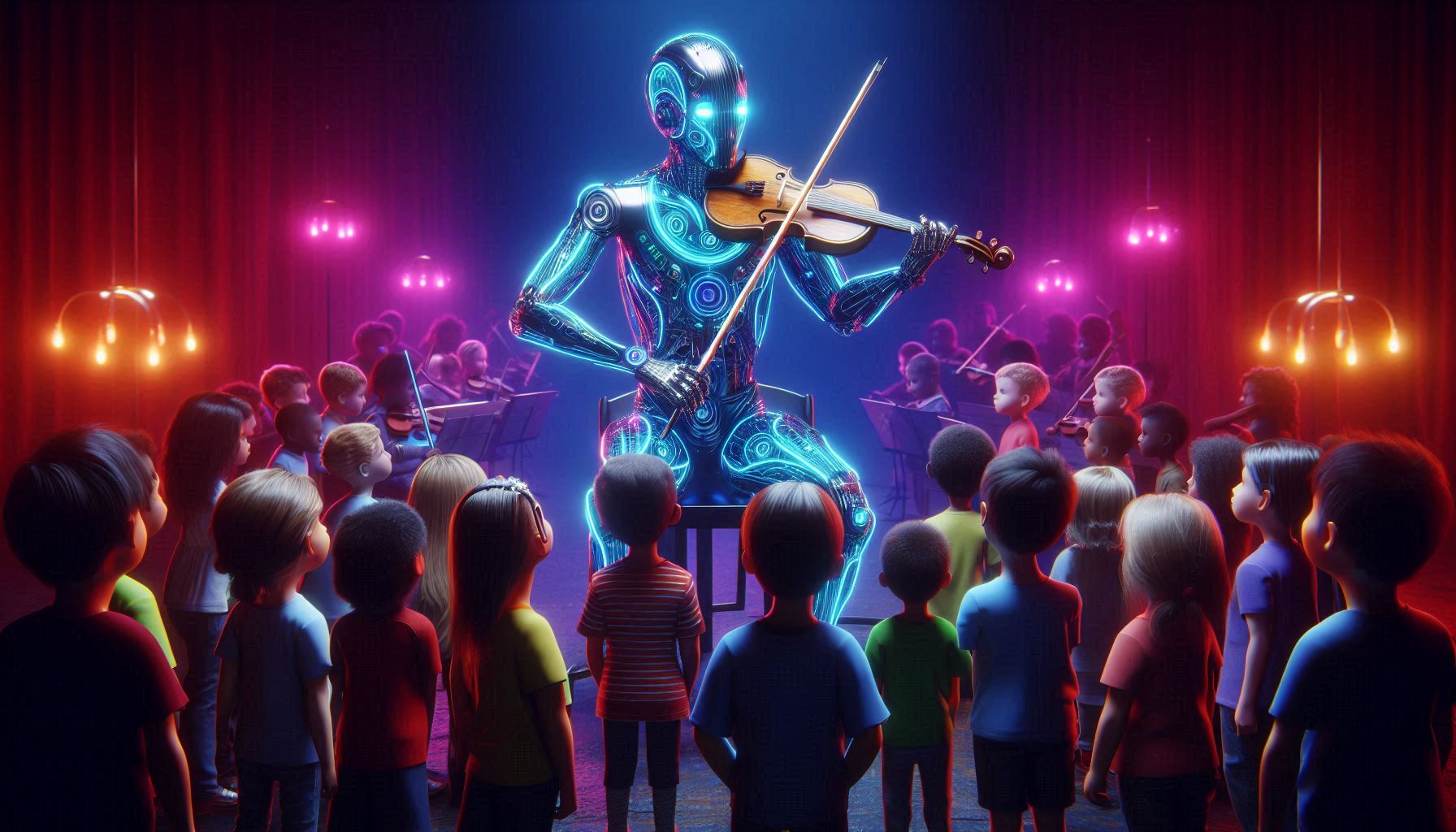 Entwicklung eines eigenen KI-Songs in Gruppen
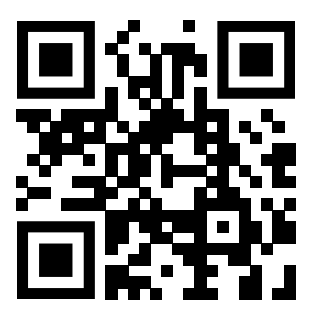 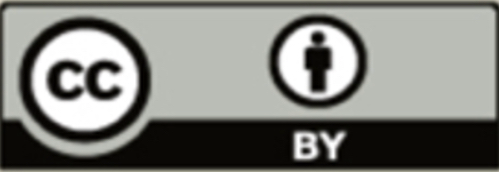 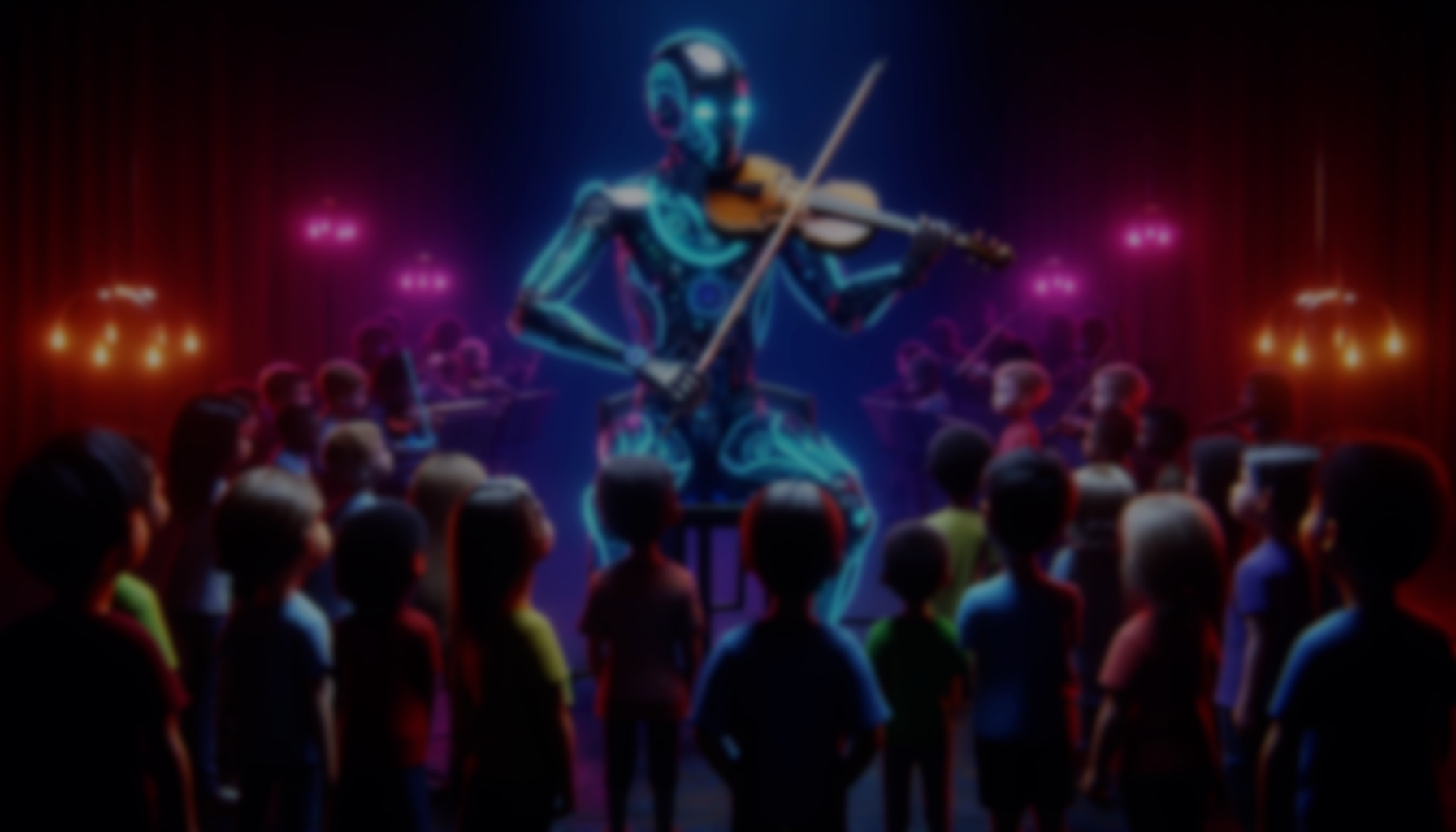 Vorstellung eurer KI-Hits
-Song vorspielen
-Genre und Gedanken zum Song erläutern
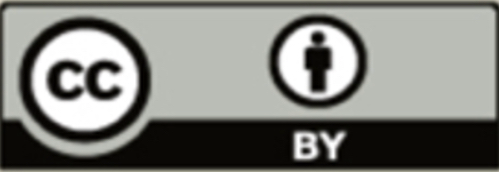 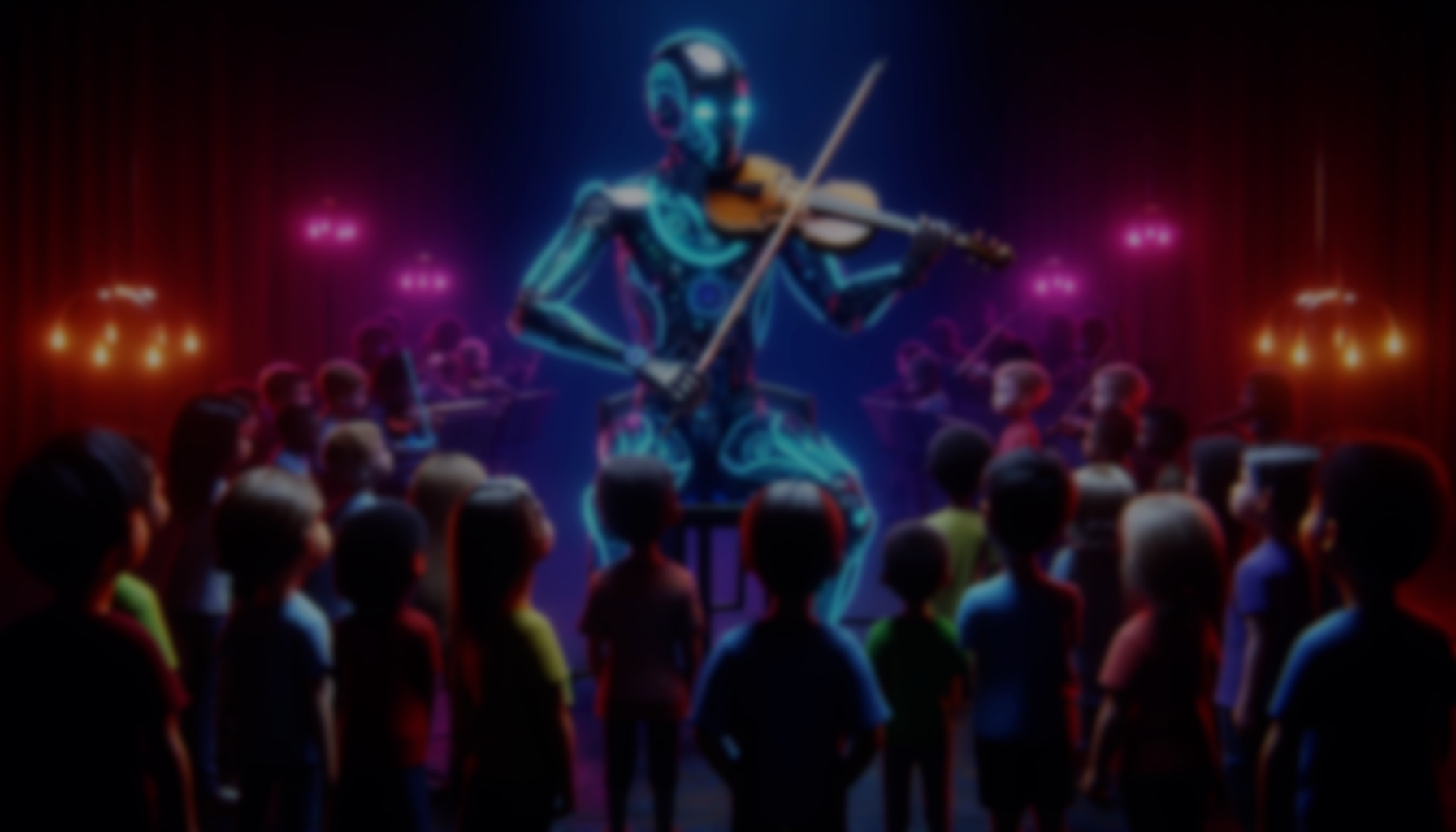 Abschluss
vorher erstellter Link zu Mentimeter
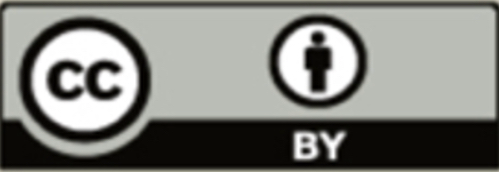